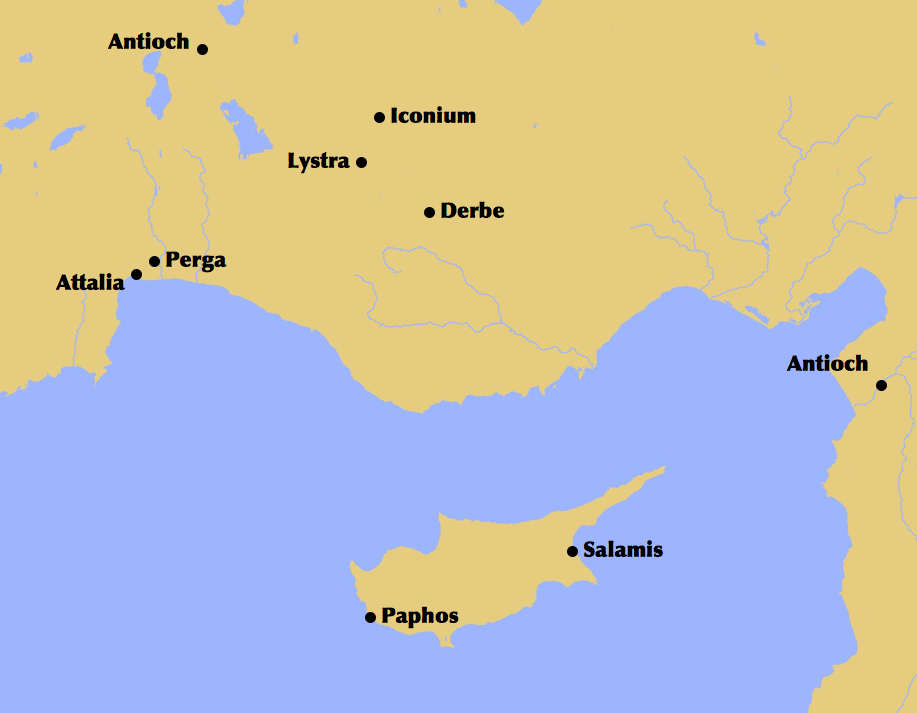 P B
M
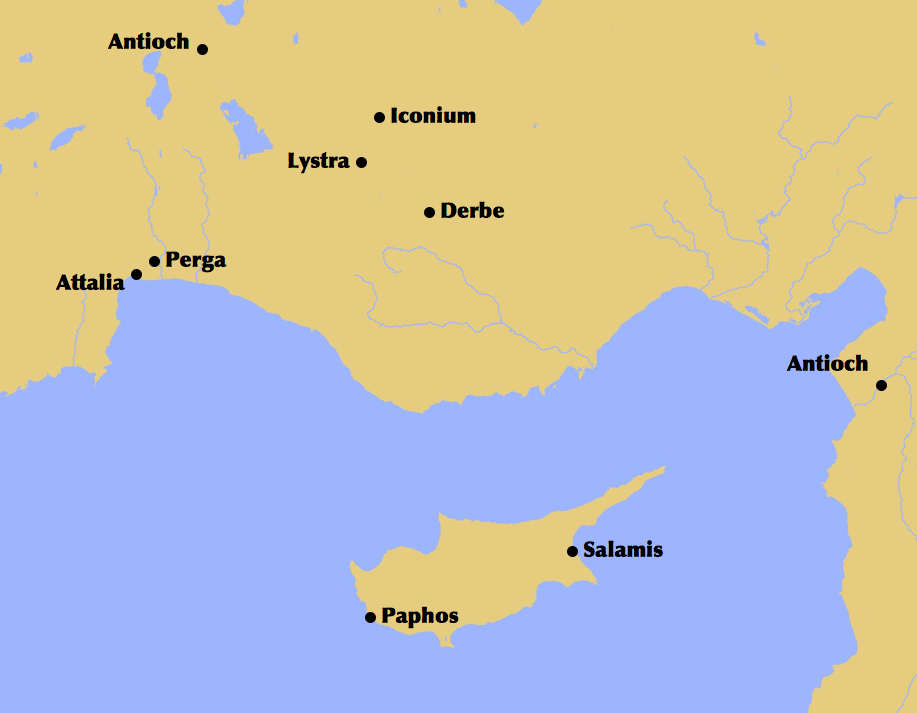 P B
M
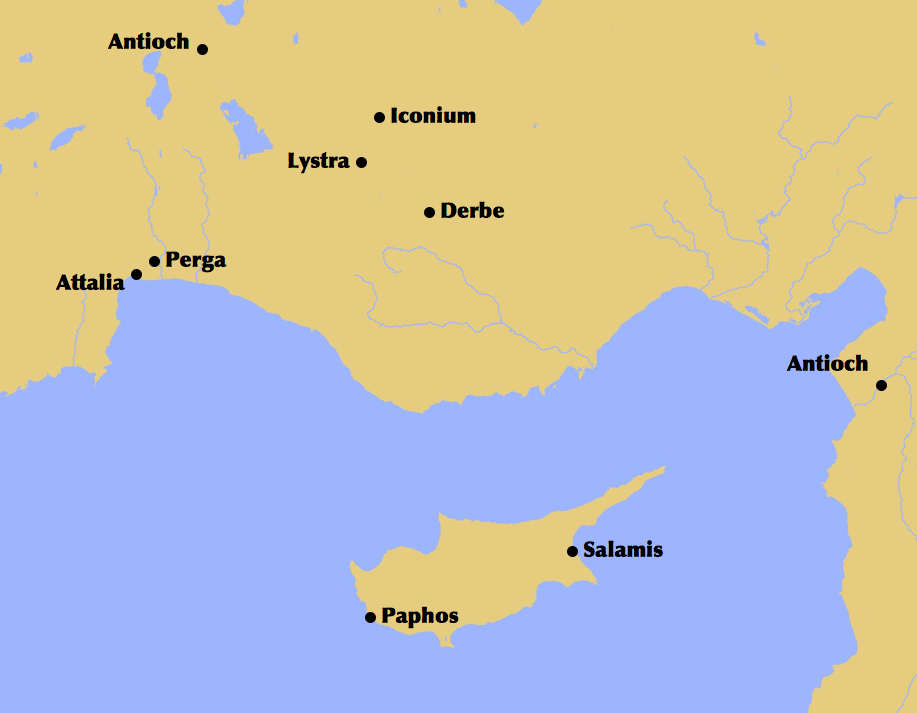 P B
M
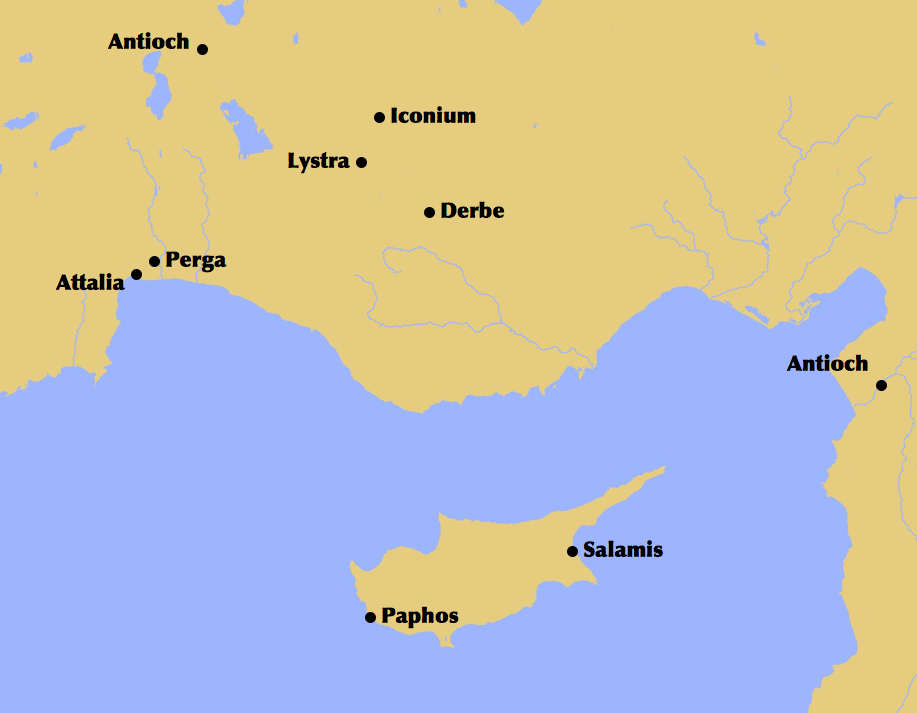 B
P